Reading & Math Strategies
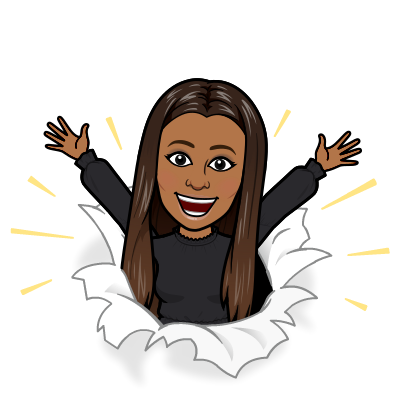 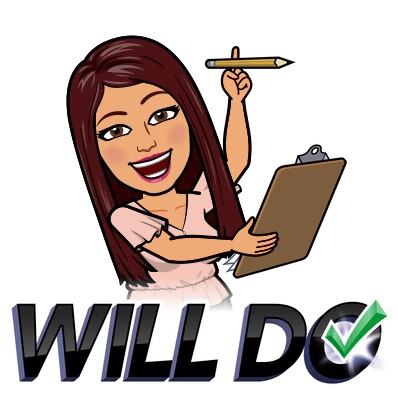 Grade 5

Presented by:
Mrs. Johnson, Ms. Manderville, 
Mrs. Lindgren, Ms. Lissandrello, and Ms. Gadsden
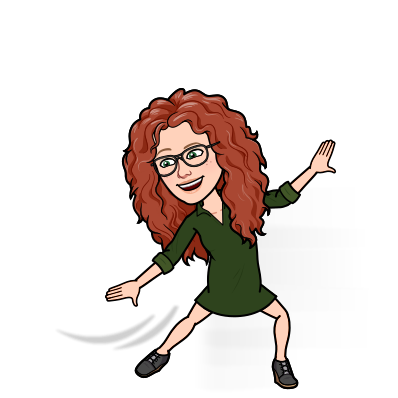 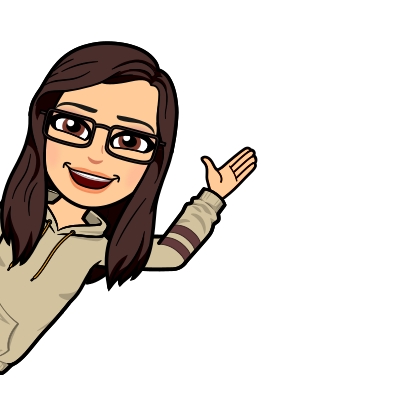 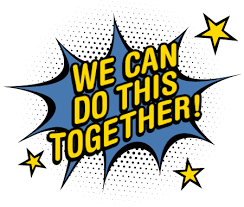 We are One Team- Teachers, Parents, School Administration with ONE MISSION for our students, your child to have successful learning experiences here at Sunset Park.
We would like to open with these thoughts

Truth without Grace
will destroy me.

Grace without Truth
will deceive me.

Graceful Truth is how
relationships grow.
Barrone and Huggins
Here at Sunset Park it is the RELATIONSHIP that we have with YOU and YOUR CHILD/CHILDREN that will always be MOST IMPORTANT to us !
What are Essential Learnings?
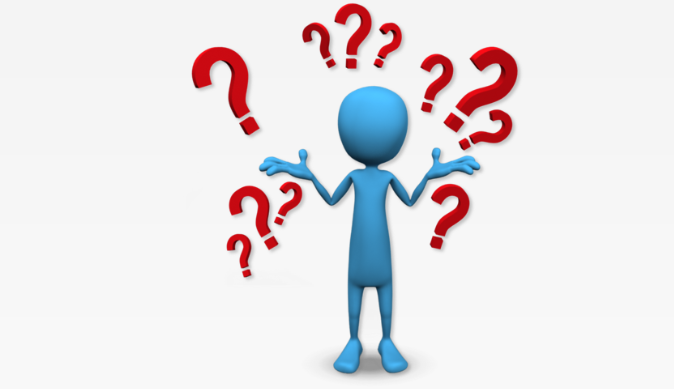 Essential learnings: 
What all students should be able to do by the end of the year
Used to create common assessments 
We Will reteach until students reach mastery
Extend learning for students who have mastered
Does not represent all that we are going to teach
“The first teachers are the parents, both by example and conversation.”                                                      Lamar Alexander
How can you help your child become a critical and creative mathematical thinker? 
In helping children learn, one goal is to assist children in figuring out as much as they can for themselves (e.g., constructing meaning). 
You can help by asking questions that guide, without telling what to do. 
Good questions and good listening will help children make sense of mathematics, build self confidence, and encourage mathematical thinking and communication. 
A good question opens up a problem and supports different ways of thinking about it.
Questions -for Getting Started
What do you need to find out?  
What do you need to know?  
How can you get that information?  
Where can you begin?  
What terms do you understand or not understand?  
Have you solved similar problems that would help?
Questions -While Working
How can you organize the information?  
Can you make a drawing (model) to explain your thinking? 
Are there other possibilities?  
What would happen if…?  
Can you describe an approach (strategy) you can use to solve this? 
Do you see any patterns or relationships that will help solve this?  
How does this relate to…?  
Can you make a prediction?  
What did you…?  
What assumptions are you making?
Questions- For Reflection about the Solution
How do you know your solution (conclusion) is reasonable?  
How did you arrive at your answer?  
How can you convince me your answer makes sense?  
What did you try that did not work? 
Has the question been answered?  
Can the explanation be made clearer? Responding (helping your children clarify and extend their thinking)  
Tell me more  Can you explain it in a different way?
 Is there another possibility or strategy that would work?
Questions - Extend their thinking
Tell me more
 Can you explain it in a different way?
 Is there another possibility or strategy that would work?
Reading Strategies
Jump-In Reading- Enjoy reading a story with family 
members by allowing each person to read a portion 
of the story. This technique motivates your child to 
read a longer text. 

Selective Underlining/Highlighting- Helps your child understands the story’s main idea and for organizing information from selections. 

Think-Pair-Share Discussion- strategy that helps ensure every member of the family becomes an active participant. It works well as a problem-solving strategy or as a break in a lecture.
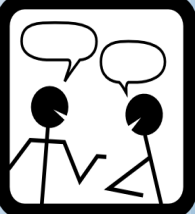 [Speaker Notes: Walk through the schedule, then facilitate conversation- what do you notice, appreciate, wonder?
Schedule Link: https://docs.google.com/document/d/1L965FjQGEjT9P4qdDlZo9r783xXWQ70VI-q_CtYmDSs/edit#]
Reading Strategies
Sticky-Note Discussions- This works effectively after your child has read a selection, he/she uses sticky notes to mark the places he/she wants to talk about. 

Read-and-Say-Something- This works effectively for difficult 
materials. Rather than having your child struggles alone 
with the meaning, have a discussion about the information 
contained in the text. 

Authentic Questions- Ask your child to read or listen, record questions about the material he/she does not understand.
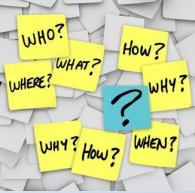 Reading Strategies
Seed Discussions- Helps your child lead his/her own discussion by writing down one important thing about what he/she is reading.
 
Know-Want to Know-Learned: (KWL) It involves three overlapping events: your child brainstorms what he/she knows about a topic of discussion or story, records what he/she wants to know, and then list what he/she actually learned. 

Pre and Post-Reading Journal Entries- Your child writes about what he/she knows before reading and then writes what he/she learned from his/her reading.
ELA Online Resources
Helping Your Child Become a Reader - U.S. Department of Education https://www2.ed.gov/parents/academic/help/reader/index.html 

Reading Tips for Parents - Florida Department of Education http://www.fldoe.org/core/fileparse.php/7539/urlt/Parent-Tips.pdf Reading at Home: 10 

Simple Strategies for Parents http://www.k12reader.com/reading-at-home-simple-strategies-for-creating-strong-readers/ 

Reading Tips for Parents 
https://www2.ed.gov/parents/read/resources/readingtips/readingtips.pdf 

Reading Tips for Parents (in 11 Languages) http://www.readingrockets.org/article/reading-tips-parents-11-languages 

Scholastic’s Reading Tips for Parents http://www.scholastic.com/parents/resources/article/more-reading-resources/reading-tips-parents
[Speaker Notes: Identify some similarities within the two plans
Workshop model
Students are reviewing/reinforcing skills on the “off days - or at home days”]
ELA and Math Resources
These resources are online and are free 

Khan Academy

Dreambox

IXL

Freerice
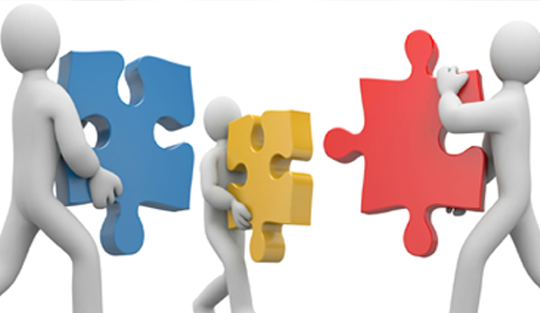 Gifted Resources
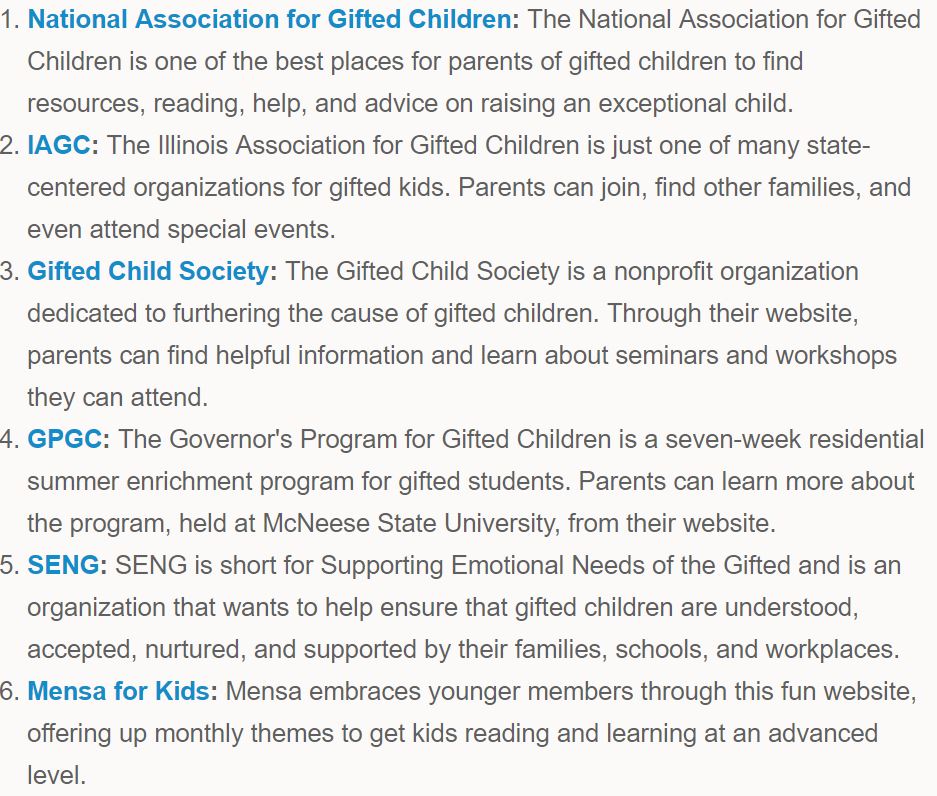 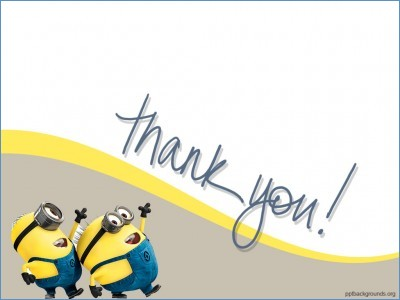